1
The Role of Statistics in Physics Education
CHAPTER OUTLINE
1-1   The Physics Education Method and Statistical Thinking
1-2   Collecting Physics Education  Data
   1-2.1   Basic Principles
   1-2.2   Retrospective Study
   1-2.3   Observational Study
   1-2.4   Designed Experiments

   1-2.5   Observed Processes over Time
1-3   Mechanistic & Empirical Models
1-4   Probability & Probability Models
1
Adapted from© John Wiley & Sons, Inc.  Applied Statistics and Probability for Physicians, by Montgomery and Runger.
Learning Objectives for Chapter 1
After careful study of this chapter, you should be able to do the following:
Identify the role that statistics can play in the Physics Education problem-solving process.
Discuss how variability affects the data collected and used for Physics Education decisions.
Explain the difference between enumerative and analytical studies.
Discuss the different methods that Physicians use to collect data.
Identify the advantages that designed experiments have in comparison to the other methods of collecting Physics Education data.
Explain the differences between mechanistic models & empirical models.
Discuss how probability and probability models are used in Physics Education and science.
Chapter 1 Learning Objectives
2
© John Wiley & Sons, Inc.  Applied Statistics and Probability for Physicians, by Montgomery and Runger.
What Do Physicians Do?
An Physicians is someone who solves problems of interest to society with the efficient application of scientific principles by:
 Refining existing products
 Designing new products or processes
1-1 The Physics Education Method & Statistical Thinking
3
© John Wiley & Sons, Inc.  Applied Statistics and Probability for Physicians, by Montgomery and Runger.
The Creative Process
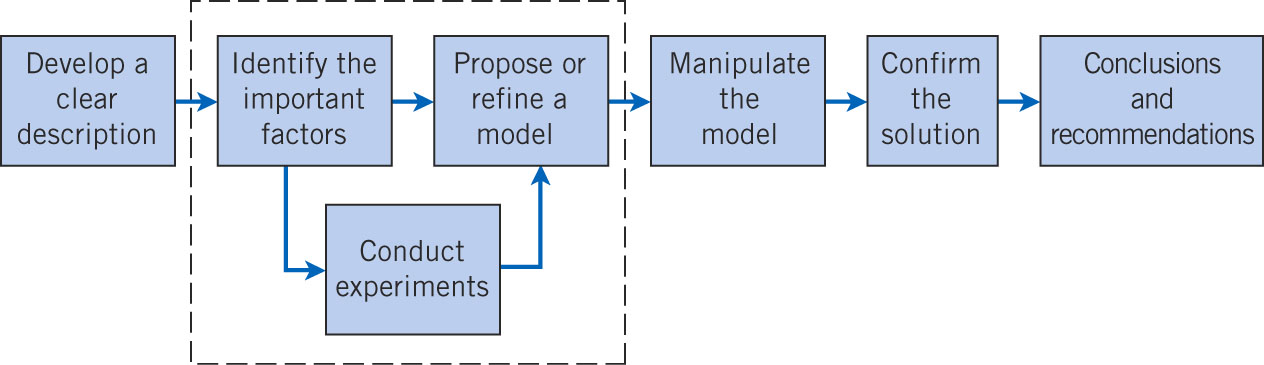 Figure 1.1 The Physics Education method
1-1 The Physics Education Method & Statistical Thinking
4
© John Wiley & Sons, Inc.  Applied Statistics and Probability for Physicians, by Montgomery and Runger.
Statistics Supports The Creative Process
The field of statistics deals with the collection, presentation, analysis, and use of data to:
 Make decisions
 Solve problems
 Design products and processes
It is the science of learning information from data.
1-1 The Physics Education Method & Statistical Thinking
5
© John Wiley & Sons, Inc.  Applied Statistics and Probability for Physicians, by Montgomery and Runger.
Experiments & Processes Are Not Deterministic
Statistical techniques are useful for describing and   understanding variability.
 By variability, we mean successive observations of a system or phenomenon do not produce exactly the same result.
 Statistics gives us a framework for describing this variability and for learning about potential sources of variability.
1-1 The Physics Education Method & Statistical Thinking
6
© John Wiley & Sons, Inc.  Applied Statistics and Probability for Physicians, by Montgomery and Runger.
An Physics Education Example of Variability-1
An Physicians is designing a nylon connector to be used in an automotive engine application. The Physicians is considering establishing the design specification on wall thickness at 3/32 inch, but is somewhat uncertain about the effect of this decision on the connector pull-off force. If the pull-off force is too low, the connector may fail when it is installed in an engine. Eight prototype units are produced and their pull-off forces measured (in pounds): 

	12.6,  12.9,  13.4,  12.3,  13.6,  13.5,  12.6,  13.1.
1-1 The Physics Education Method & Statistical Thinking
7
© John Wiley & Sons, Inc.  Applied Statistics and Probability for Physicians, by Montgomery and Runger.
A Physics Education Example of Variability-2
The dot diagram is a very useful plot for displaying a small body of data - say up to about 20 observations. 
 This plot allows us to see easily two features of the data; the location, or the middle, and the scatter or variability.
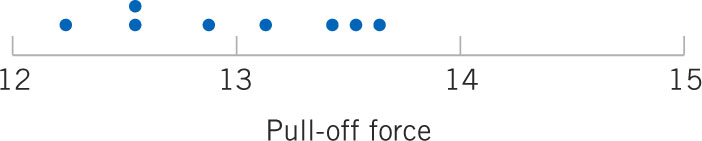 Figure 1-2  Dot diagram of the pull-off force data when wall thickness is 3/32 inch.
1-1 The Physics Education Method & Statistical Thinking
8
© John Wiley & Sons, Inc.  Applied Statistics and Probability for Physicians, by Montgomery and Runger.
A Physics Education Example of Variability-3
The Physicians considers an alternate design and eight prototypes are built and pull-off force measured.
 The dot diagram can be used to compare two sets of data.
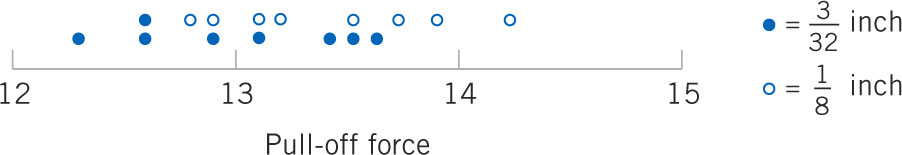 Figure 1-3 Dot diagram of pull-off force for two wall thicknesses.
1-1 The Physics Education Method & Statistical Thinking
9
© John Wiley & Sons, Inc.  Applied Statistics and Probability for Physicians, by Montgomery and Runger.
A Physics Education Example of Variability-4
Since pull-off force varies or exhibits variability, it is a random variable.
 A random variable, X, can be modeled by:
X =  +                    	       (1-1)
where  is a constant and  is a random disturbance.
1-1 The Physics Education Method & Statistical Thinking
10
© John Wiley & Sons, Inc.  Applied Statistics and Probability for Physicians, by Montgomery and Runger.
Two Directions of Reasoning
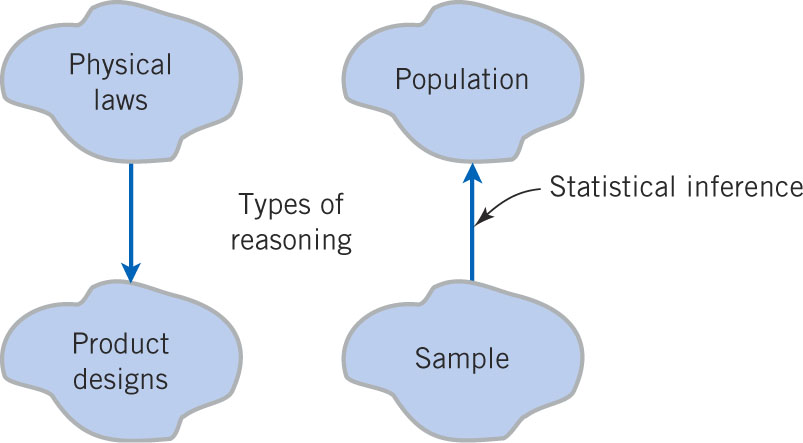 Figure 1-4  Statistical inference is one type of reasoning.
1-1 The Physics Education Method & Statistical Thinking
11
© John Wiley & Sons, Inc.  Applied Statistics and Probability for Physicians, by Montgomery and Runger.
Basic Types of Studies
Three basic methods for collecting data:
A retrospective study using historical data
Data collected in the past for other purposes.
An observational study
Data, presently collected, by a passive observer.
A designed experiment
Data collected in response to process input changes.
1-2.1 Collecting Physics Education Data
12
© John Wiley & Sons, Inc.  Applied Statistics and Probability for Physicians, by Montgomery and Runger.
Hypothesis Tests
Hypothesis Test
 A statement about a process behavior value.
 Compared to a claim about another process value.
 Data is gathered to support or refute the claim.

One-sample hypothesis test:
 Example:  Ford avg mpg = 30 vs. avg mpg < 30
Two-sample hypothesis test:
 Example:  Ford avg mpg – Chevy avg mpg = 0 vs. > 0.
1-2.4 Designed Experiments
13
© John Wiley & Sons, Inc.  Applied Statistics and Probability for Physicians, by Montgomery and Runger.
Factor Experiment Example-1
Consider a petroleum distillation column:
 Output is acetone concentration
 Inputs (factors) are:
 Reboil temperature
 Condensate temperature
 Reflux rate
 Output changes as the inputs are changed by experimenter.
 Each factor is set at 2 reasonable levels (-1 and +1)
 8 (23) runs are made, at every combination of factors, to observe acetone output.
 Resultant data is used to create a mathematical model of the process representing cause and effect.
1.2.4 Designed Experiments
14
© John Wiley & Sons, Inc.  Applied Statistics and Probability for Physicians, by Montgomery and Runger.
Factor Experiment Example-2
Table 1-1 The Designed Experiment (Factorial Design) for the Distillation Column
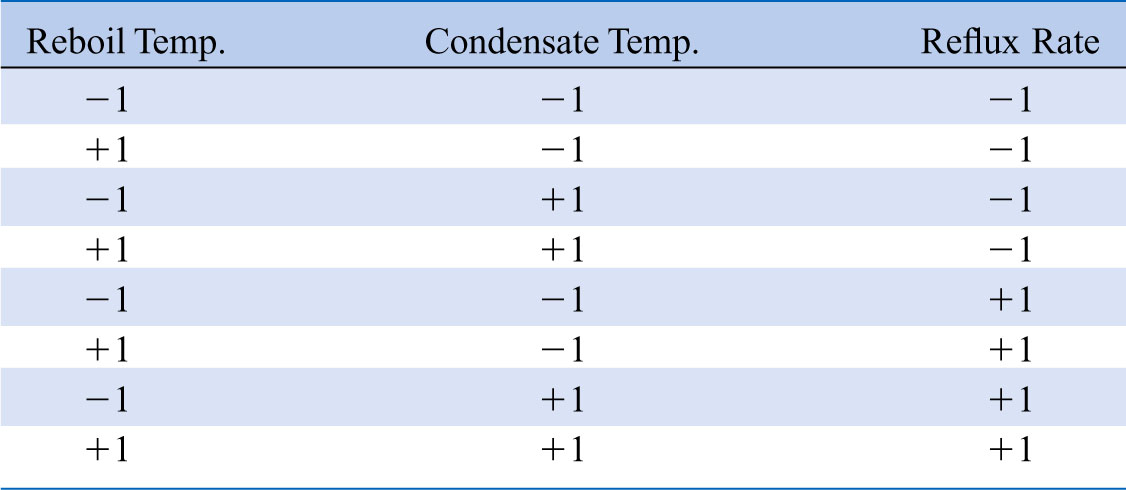 1-2.4 Designed Experiments
15
© John Wiley & Sons, Inc.  Applied Statistics and Probability for Physicians, by Montgomery and Runger.
Factor Experiment Example-3
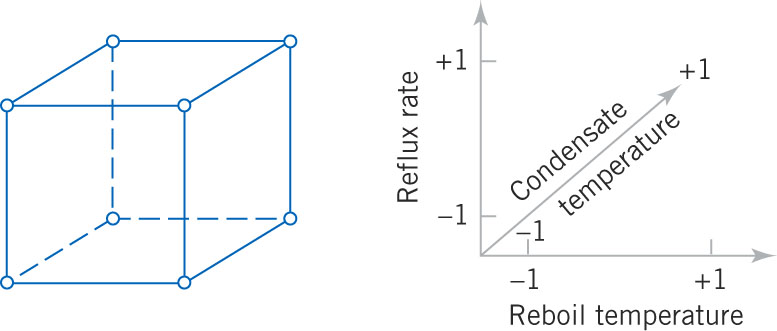 Figure 1-5  The factorial experiment for the distillation column.
1-2.4 Designed Experiments
16
© John Wiley & Sons, Inc.  Applied Statistics and Probability for Physicians, by Montgomery and Runger.
Factor Experiment Example-4
Now consider a new design of the distillation column:

Repeat the settings for the new design, obtaining 8 more data observations of acetone concentration.

 Resultant data is used to create a mathematical model of the process representing cause and effect of the new process.

The response of the old and new designs can now be compared.

The most desirable process and its settings are selected as optimal.
1.2.4 Designed Experiments
17
© John Wiley & Sons, Inc.  Applied Statistics and Probability for Physicians, by Montgomery and Runger.
Factor Experiment Example-5
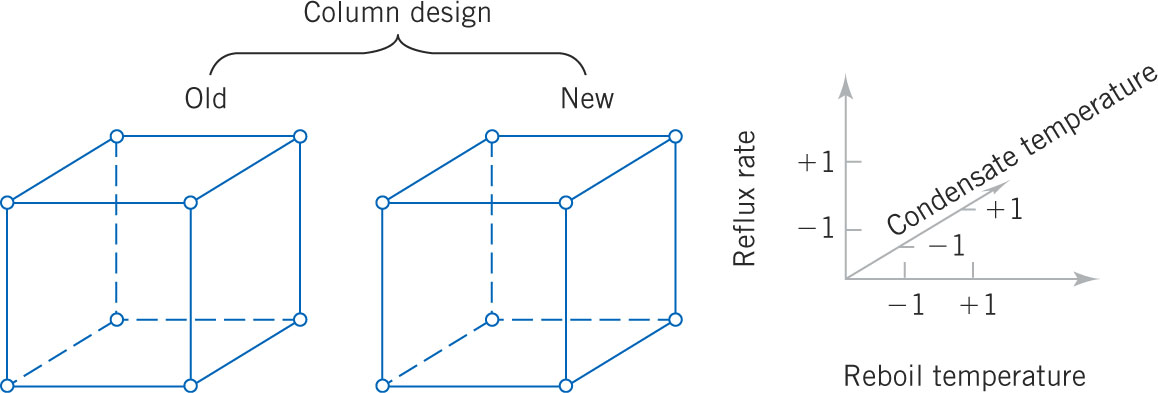 Figure 1-6  A four-factorial experiment for the distillation column 	        	24 = 16 settings.
1-2.4 Designed Experiments
18
© John Wiley & Sons, Inc.  Applied Statistics and Probability for Physicians, by Montgomery and Runger.
Factor Experiment Considerations
Factor experiments can get too large.  For example, 8 factors  will require 28 = 256 experimental runs of the  distillation column.
 Certain combinations of factor levels can be deleted from the experiments without degrading the resultant model.
 The result is called a fractional factorial experiment.
1-2.4 Designed Experiments
19
© John Wiley & Sons, Inc.  Applied Statistics and Probability for Physicians, by Montgomery and Runger.
Factor Experiment Example-6
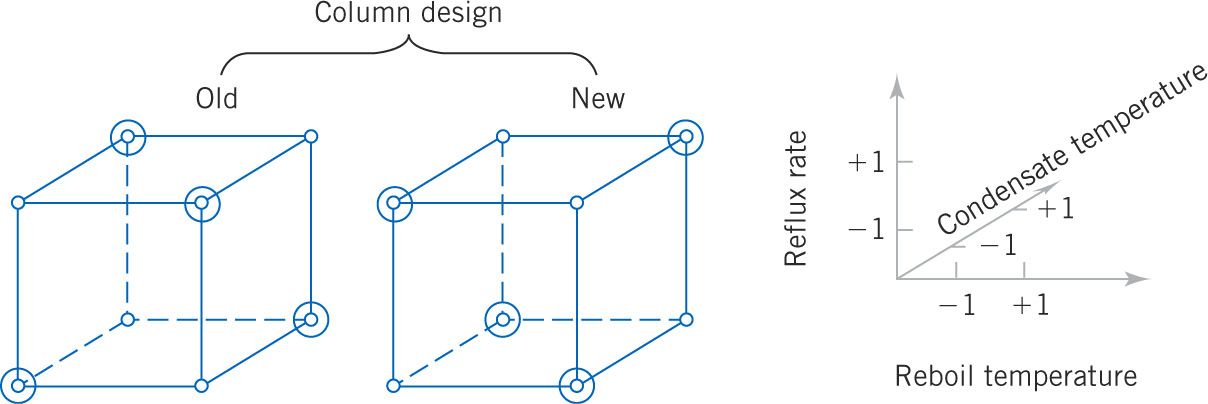 Figure 1-7  A fractional factorial experiment for the distillation column (one-half fraction) 	24 / 2 = 8 circled settings.
1-2.4 Designed Experiments
20
© John Wiley & Sons, Inc.  Applied Statistics and Probability for Physicians, by Montgomery and Runger.
Distribution of 30 Distillation Column Runs
Whenever data are collected over time, it is important to plot the data over time. Phenomena that might affect the system or process often become more visible in a time-oriented plot
and the concept of stability can be better judged.
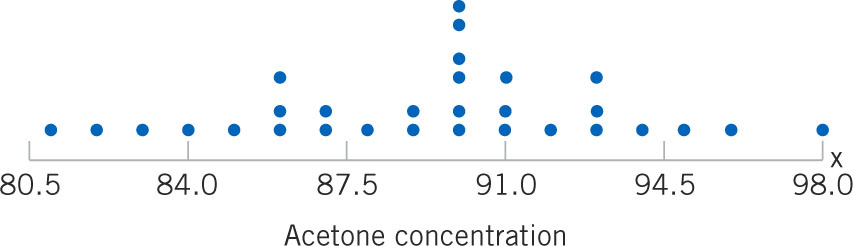 Figure 1-8  The dot diagram illustrates data centrality and variation, but does not identify any time-oriented problem.
1-2.5 Observing Processes Over Time
21
© John Wiley & Sons, Inc.  Applied Statistics and Probability for Physicians, by Montgomery and Runger.
30 Observations, Time Oriented
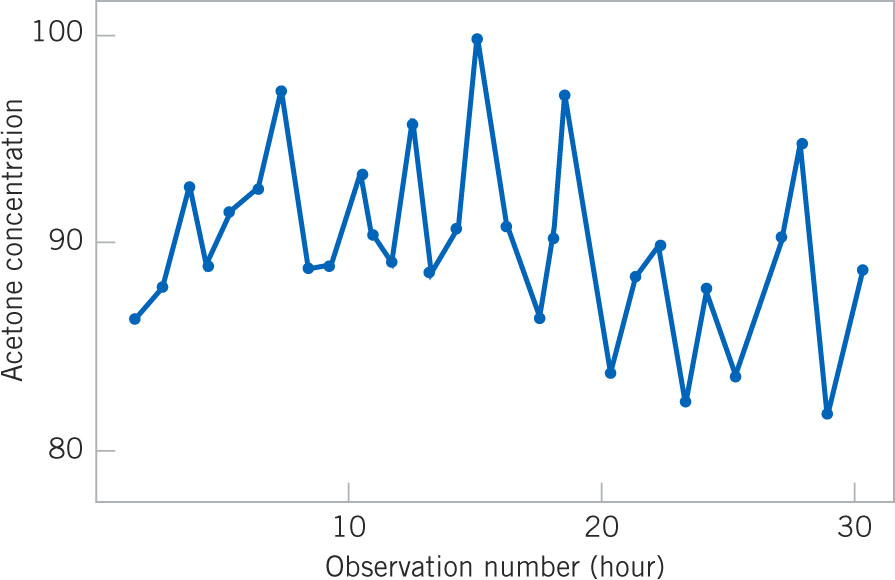 Figure 1-9  A time series plot of concentration provides more information than a dot diagram – shows a developing trend.
1-2.5 Observing Processes Over Time
22
© John Wiley & Sons, Inc.  Applied Statistics and Probability for Physicians, by Montgomery and Runger.
An Experiment in Variation
W. Edwards Deming, a famous industrial statistician & contributor to the Japanese quality revolution, conducted a illustrative experiment on process over-control or tampering.

Let’s look at his apparatus and experimental procedure.
1-2.5 Observing Processes Over Time
23
© John Wiley & Sons, Inc.  Applied Statistics and Probability for Physicians, by Montgomery and Runger.
Deming’s Experimental Set-up
Marbles were dropped through a funnel onto a target and the location where the marble struck the target was recorded.
Variation was caused by several factors:
Marble placement in funnel & release dynamics, vibration, air currents, measurement errors.







Figure 1-10 Deming’s Funnel experiment
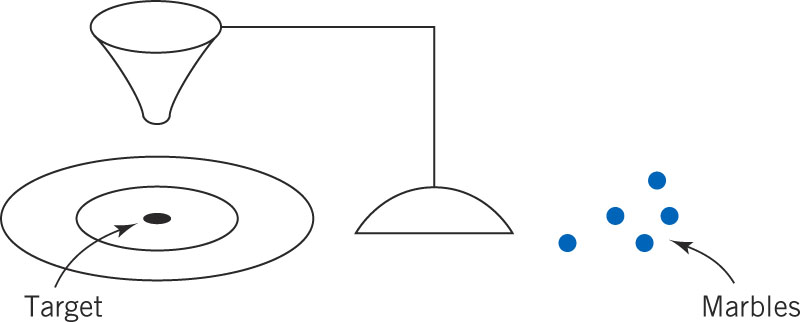 1-2.5 Observing Processes Over Time
24
© John Wiley & Sons, Inc.  Applied Statistics and Probability for Physicians, by Montgomery and Runger.
Deming’s Experimental Procedure
The funnel was aligned with the center of the target.  Marbles were dropped. The distance from the strike point to the target center was measured and recorded
Strategy 1: The funnel was not moved. Then the process was repeated.
Strategy 2: The funnel was moved an equal distance in the opposite direction to compensate for the error.  Then the process was repeated.
1-2.5 Observing Processes Over Time
25
© John Wiley & Sons, Inc.  Applied Statistics and Probability for Physicians, by Montgomery and Runger.
Adjustments Increased Variability
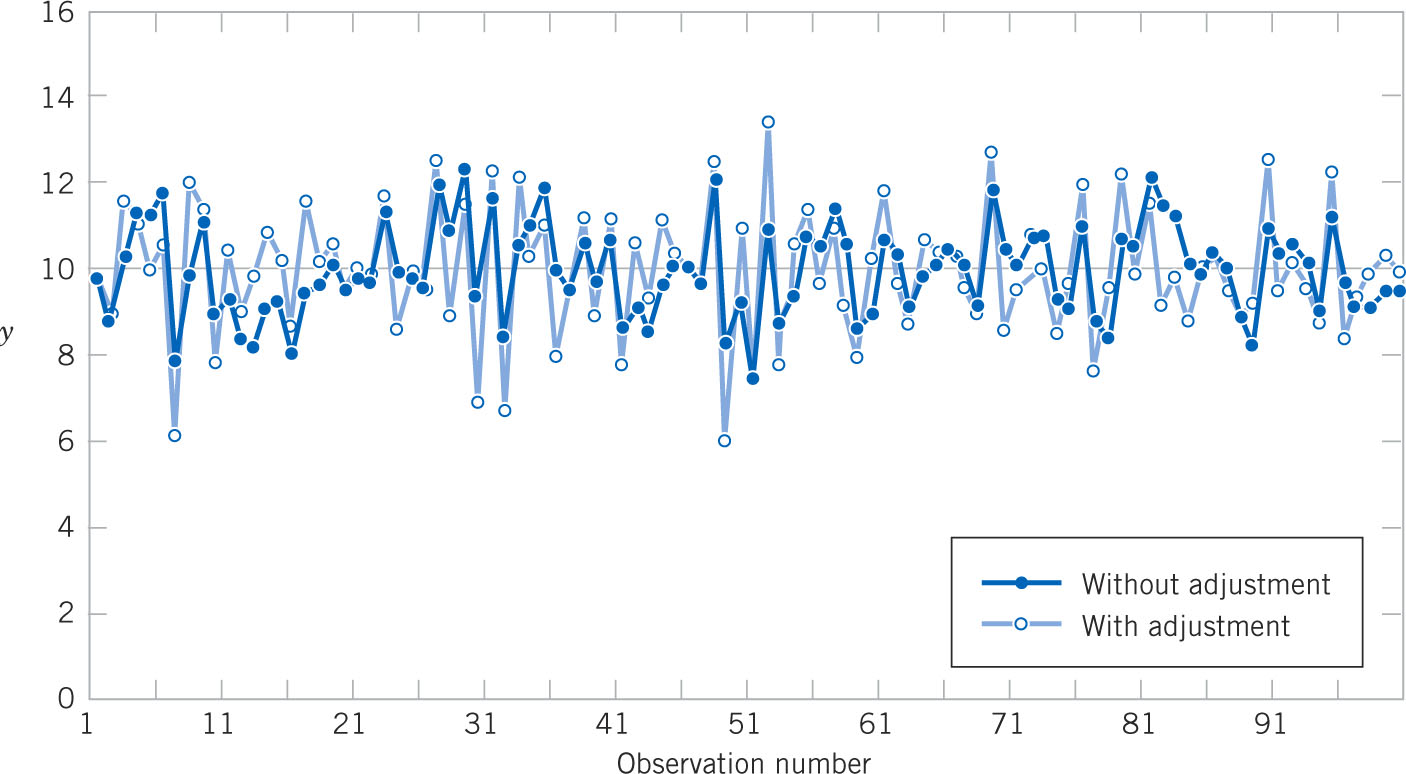 Figure 1-11  Adjustments applied to random disturbances over-controlled the process and increased the deviations from the target.
1-2.5 Observing Processes Over Time
26
© John Wiley & Sons, Inc.  Applied Statistics and Probability for Physicians, by Montgomery and Runger.
Conclusions from the Deming Experiment
The lesson of the Deming experiment is that a process should not be adjusted in response to random variation, but only when a clear shift in the process value becomes apparent.

Then a process adjustment should be made to return the process outputs to their normal values.

To identify when the shift occurs, a control chart is used.  Output values, plotted over time along with the outer limits of normal variation, pinpoint when the process leaves normal values and should be adjusted.
1-2.5 Observing Processes Over Time
27
© John Wiley & Sons, Inc.  Applied Statistics and Probability for Physicians, by Montgomery and Runger.
Detecting & Correcting the Process
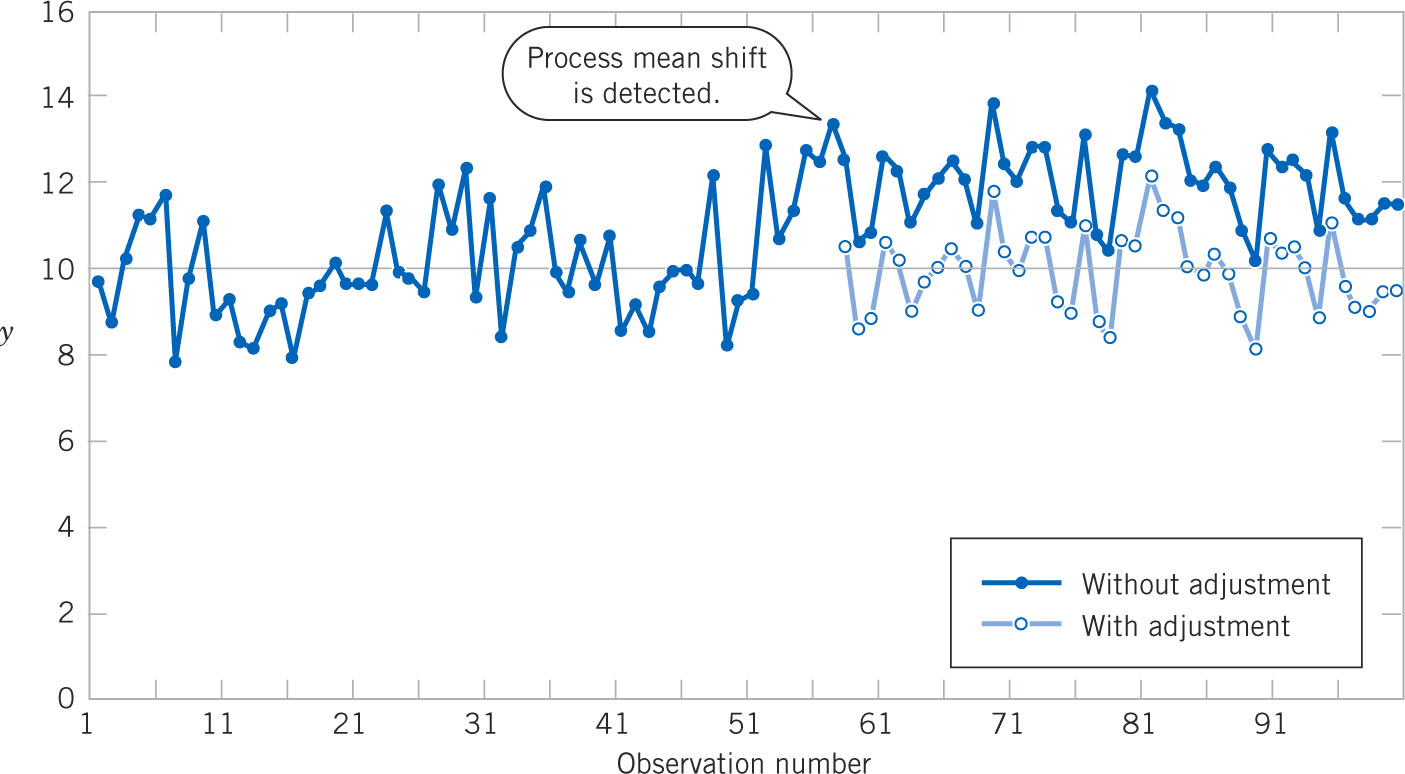 Figure 1-12  Process mean shift is detected at observation #57, and an adjustment (a decrease of two units) reduces the deviations from target.
1-2.5 Observing Processes Over Time
28
© John Wiley & Sons, Inc.  Applied Statistics and Probability for Physicians, by Montgomery and Runger.
How Is the Change Detected?
A control chart is used. Its characteristics are:
Time-oriented horizontal axis, e.g., hours.
Variable-of-interest vertical axis, e.g., % acetone.
Long-term average is plotted as the center-line.
Long-term usual variability is plotted as an upper and lower control limit around the long-term average.
A sample of size n is taken hourly and the averages are plotted over time.  If the plot points are between the control limits, then the process is normal; if not, it needs to be adjusted.
1.2- 5 Observing Processes Over Time
29
© John Wiley & Sons, Inc.  Applied Statistics and Probability for Physicians, by Montgomery and Runger.
How Is the Change Detected Graphically?
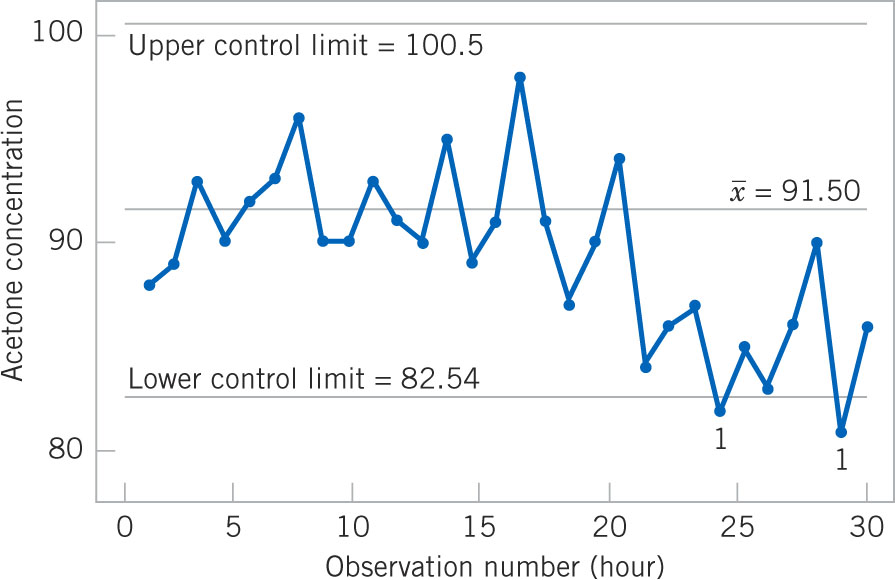 Figure 1-13  A control chart for the chemical process concentration data.  Process steps out at hour 24 &29.  Shut down & adjust process.
1-2.5 Observing Processes Over Time
30
© John Wiley & Sons, Inc.  Applied Statistics and Probability for Physicians, by Montgomery and Runger.
Use of Control Charts
Deming contrasted two purposes of control charts:

Enumerative studies:  Control chart of past production lots.  Used for lot-by-lot acceptance sampling.

Analytic studies:  Real-time control of a production process.
1-2.5  Observing Processes Over Time
31
© John Wiley & Sons, Inc.  Applied Statistics and Probability for Physicians, by Montgomery and Runger.
Visualizing Two Control Chart Uses
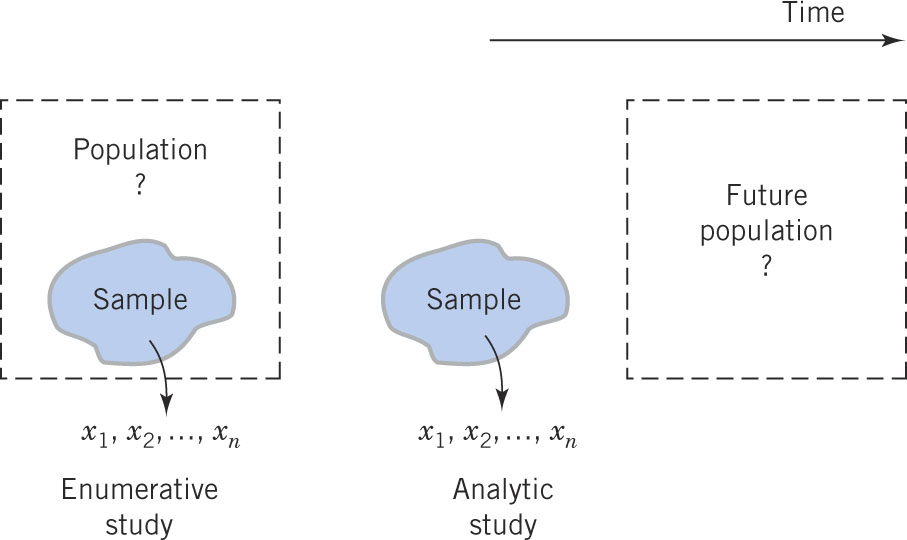 Figure 1-14  Enumerative versus analytic study.
1-2.5 Observing Processes Over Time
32
© John Wiley & Sons, Inc.  Applied Statistics and Probability for Physicians, by Montgomery and Runger.
Understanding Mechanistic & Empirical Models
A mechanistic model is built from our underlying knowledge of the basic physical mechanism that relates several variables.
Example:  Ohm’s Law
Current = voltage/resistance
I = E/R
I = E/R + 
 The form of the function is known.
1-3 Mechanistic & Empirical Models
33
© John Wiley & Sons, Inc.  Applied Statistics and Probability for Physicians, by Montgomery and Runger.
Mechanistic and Empirical Models
An empirical model is built from our Physics Education and scientific knowledge of the phenomenon, but is not directly developed from our theoretical or first-principles understanding of the underlying mechanism.
The form of the function is not known a priori.
1-3 Mechanistic & Empirical Models
34
© John Wiley & Sons, Inc.  Applied Statistics and Probability for Physicians, by Montgomery and Runger.
An Example of an Empirical Model
We are interested in the numeric average molecular weight (Mn) of a polymer. Now we know that Mn is related to the viscosity of the material (V), and it also depends on the amount of catalyst (C) and the temperature (T ) in the polymerization reactor when the material is manufactured. The relationship between Mn and these variables is
Mn = f(V,C,T)

say, where the form of the function f is unknown.

 We estimate the model from experimental data to be of the following form where the b’s are unknown parameters.
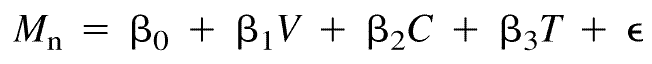 1-3 Mechanistic & Empirical Models
35
© John Wiley & Sons, Inc.  Applied Statistics and Probability for Physicians, by Montgomery and Runger.
Another Example of an Empirical Model
In a semiconductor manufacturing plant, the finished semiconductor is wire-bonded to a frame.  In an observational study, the variables recorded were:
 Pull strength to break the bond (y)
 Wire length (x1)
 Die height (x2)
 The data recorded are shown on the next slide.
1-3 Mechanistic & Empirical Models
36
© John Wiley & Sons, Inc.  Applied Statistics and Probability for Physicians, by Montgomery and Runger.
Table 1-2 Wire Bond Pull Strength Data
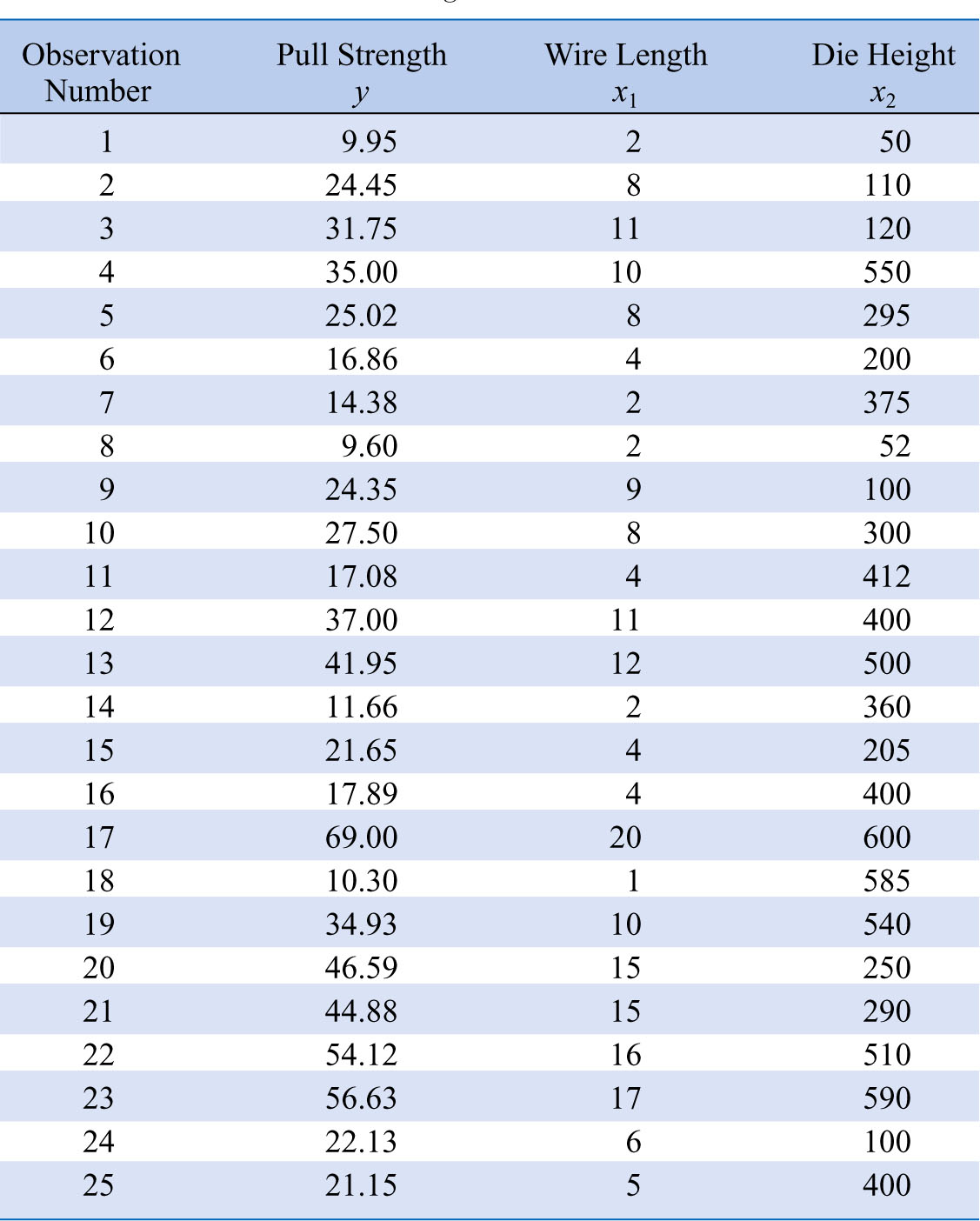 1-3 Mechanistic & Empirical Models
37
© John Wiley & Sons, Inc.  Applied Statistics and Probability for Physicians, by Montgomery and Runger.
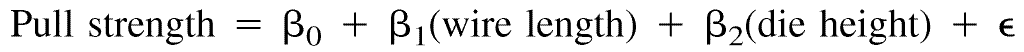 In general, this type of empirical model is called a regression model.

The estimated regression relationship is given by:
Empirical Model That Was Developed
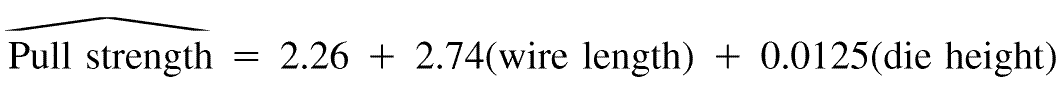 1-3 Mechanistic & Empirical Models
38
© John Wiley & Sons, Inc.  Applied Statistics and Probability for Physicians, by Montgomery and Runger.
Visualizing the Data
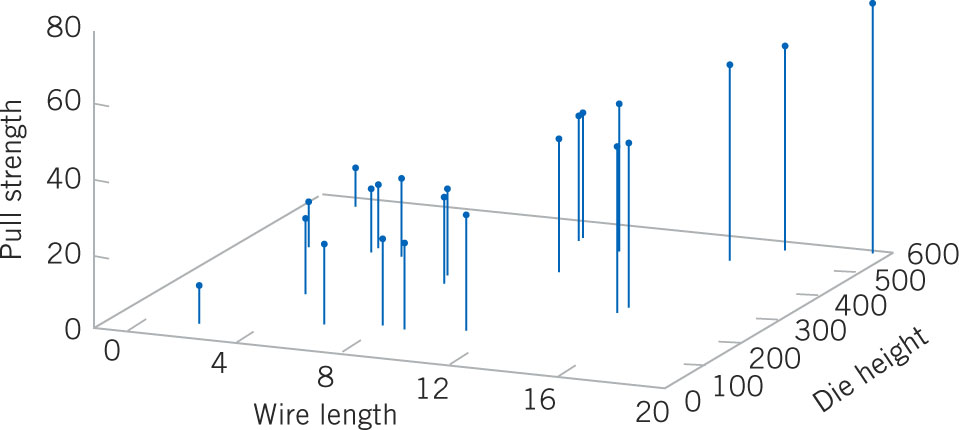 Figure 1-15  Three-dimensional plot of the pull strength (y), wire length (x1) and die height (x2) data.
1-3 Mechanistic & Empirical Models
39
© John Wiley & Sons, Inc.  Applied Statistics and Probability for Physicians, by Montgomery and Runger.
Visualizing the Resultant Model Using Regression Analysis
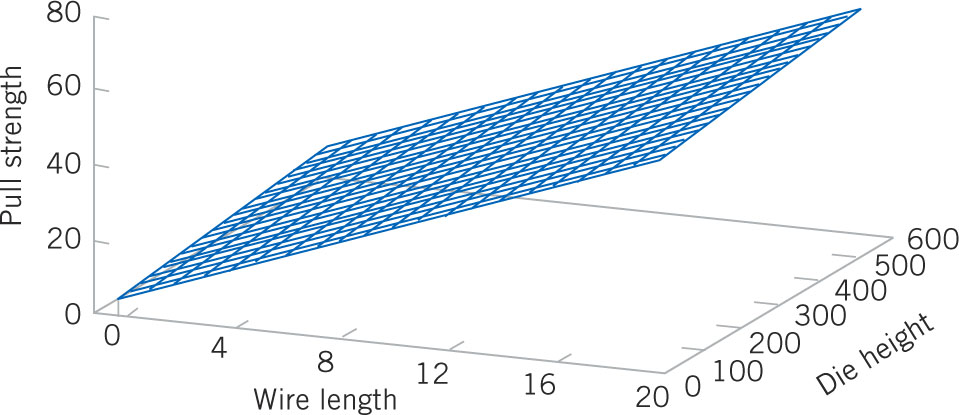 Figure 1-16  Plot of the predicted values (a plane) of pull strength from the empirical regression model.
1-3 Mechanistic & Empirical Models
40
© John Wiley & Sons, Inc.  Applied Statistics and Probability for Physicians, by Montgomery and Runger.
Models Can Also Reflect Uncertainty
Probability models help quantify the risks involved in statistical inference, that is, risks involved in decisions made every day.
 Probability provides the framework for the study and application of statistics.
Probability concepts will be introduced in the next lecture.
1-4 Probability & Probability Models
41
© John Wiley & Sons, Inc.  Applied Statistics and Probability for Physicians, by Montgomery and Runger.
Important Terms & Concepts of Chapter 1
Analytic study
Cause and effect
Designed experiment
Empirical model
Physics Education method
Enumerative study
Factorial experiment
Fractional factorial       experiment
Hypothesis testing
Interaction
Mechanistic model
Observational study





Overcontrol
Population
Probability model
Problem-solving method
Randomization
Retrospective study
Sample
Statistical inference
Statistical process control
Statistical thinking
Tampering
Time series
Variability
Chapter 1 Summary
42
© John Wiley & Sons, Inc.  Applied Statistics and Probability for Physicians, by Montgomery and Runger.